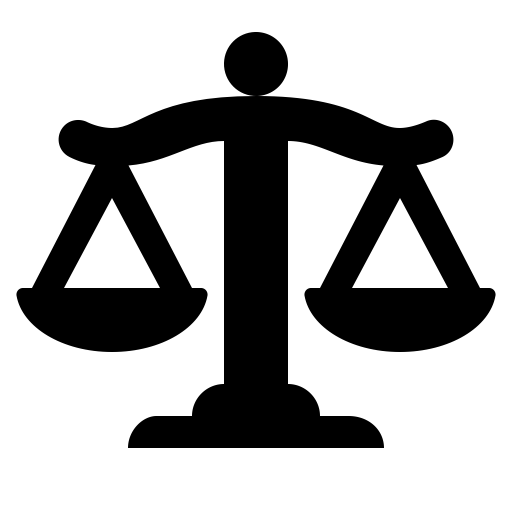 Legal Registry
Problem Exploration Workshop
Noah Fang, Zach Falsetto
Goals
Understand the problems
Put solutions in context
Build a case for action
Rules
Rules:
Timing over stretching
Everything is time-boxed.
Start on time. Stop on time.
Exceptions need to be justified.
Rules:
Rhyming over timing
Propose to extend time when keeping the rhyme of thoughts is critical.
Rules:
Writing over speaking
Write down your thoughts as much as you can. Only one person can speak at a time. We can all write at the same time.
Rules:
Opinion over complaint
Describing the symptoms of a problem only helps so much. Bringing up your opinion on the root causes is far better.
Rules:
Debate over opinion
Constructive debate yields more than the sum of different opinions.
Rules:
Idea over debate
There are no bad ideas. All ideas matter equally. Proposing ideas to solutions is the perfect outcome of debates.
Rules:
Suspend judgement
Result is the only judgement.
Rituals
Rituals:
Stop/Pause
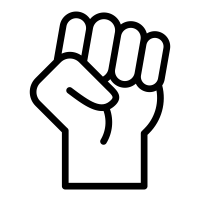 Rituals:
I want to speak
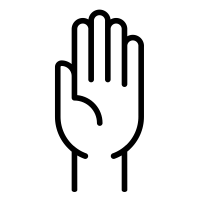 Rituals:
5 more minutes
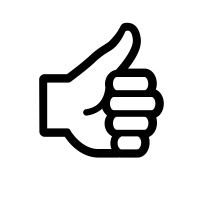 Rituals:
1 more minute
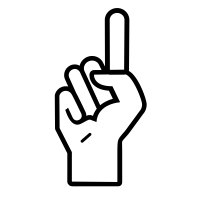 Rituals:
No more
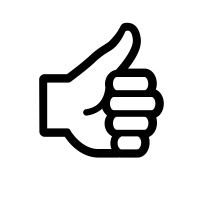 Let’s begin
10 min
Warm-up activity:
A chain of words
dog
food
hot
10 min
Warm-up activity:
Visual connections
?
The frame creation process
Themes
Frames
Abstract
Field
Futures
Content
Transformation
Paradox
Archeology
Integration
Concrete
Understand
Empathize
Create new thinking
Test and iterate
Solution
Problem
Project phases
Themes
Frames
Abstract
Field
Futures
Content
Problem Exploration
Transformation
Paradox
Concept Case
Business Case
Archeology
Integration
Concrete
Understand
Empathize
Create new thinking
Test and iterate
Solution
Problem
60 min
Looking at the 
current state
Stakeholder mapping
Process mapping
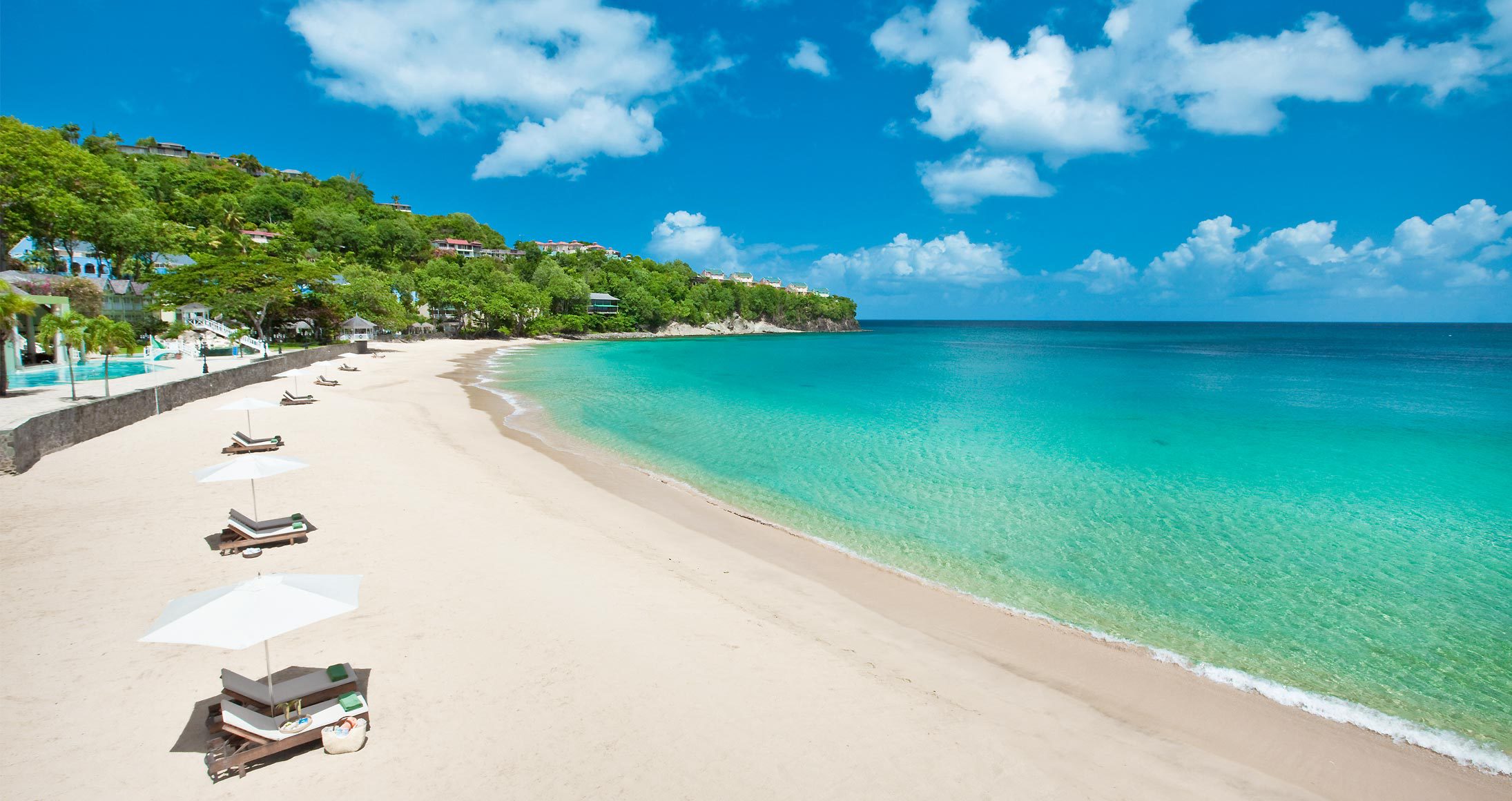 15 min
Morning break
Identifying problems and needs:
Mapping decision flow
Identifying problems and needs:
Writing job stories
Identifying problems and needs:
Writing problemstatements
Identifying problems and needs:
Prioritizing jobs 
and problems
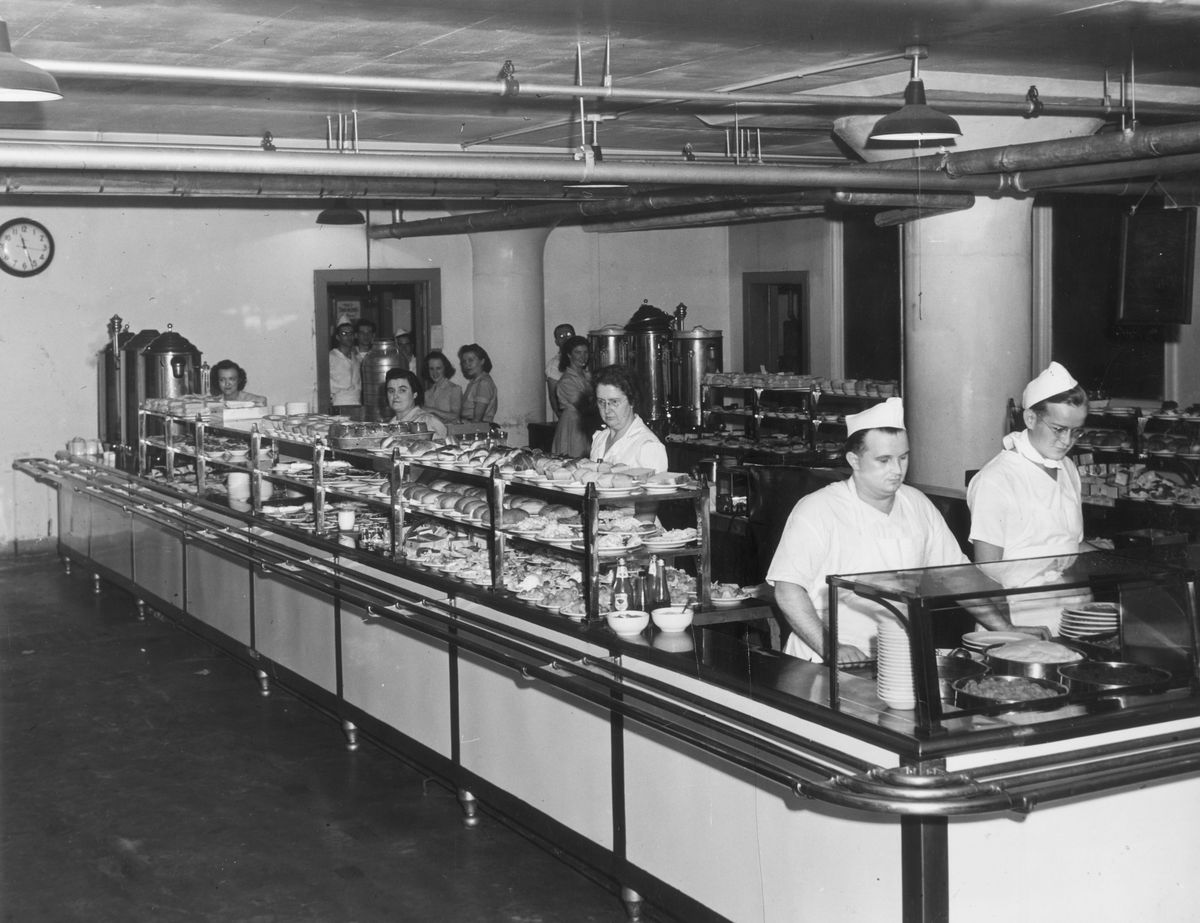 60 min
Lunch break
Understanding 
the scope
30 min
Evaluate the impact of each problem on each job priority
15 min
Scoping the change:
Writing SMART goals
Specific
Measurable
Achievable
Realistic
Timebound
15 min
Scoping the change:
Building a risk matrix
Envisioning the 
future state
30 min
Journey maps, process maps
Job stories
Which risk is addressed by what
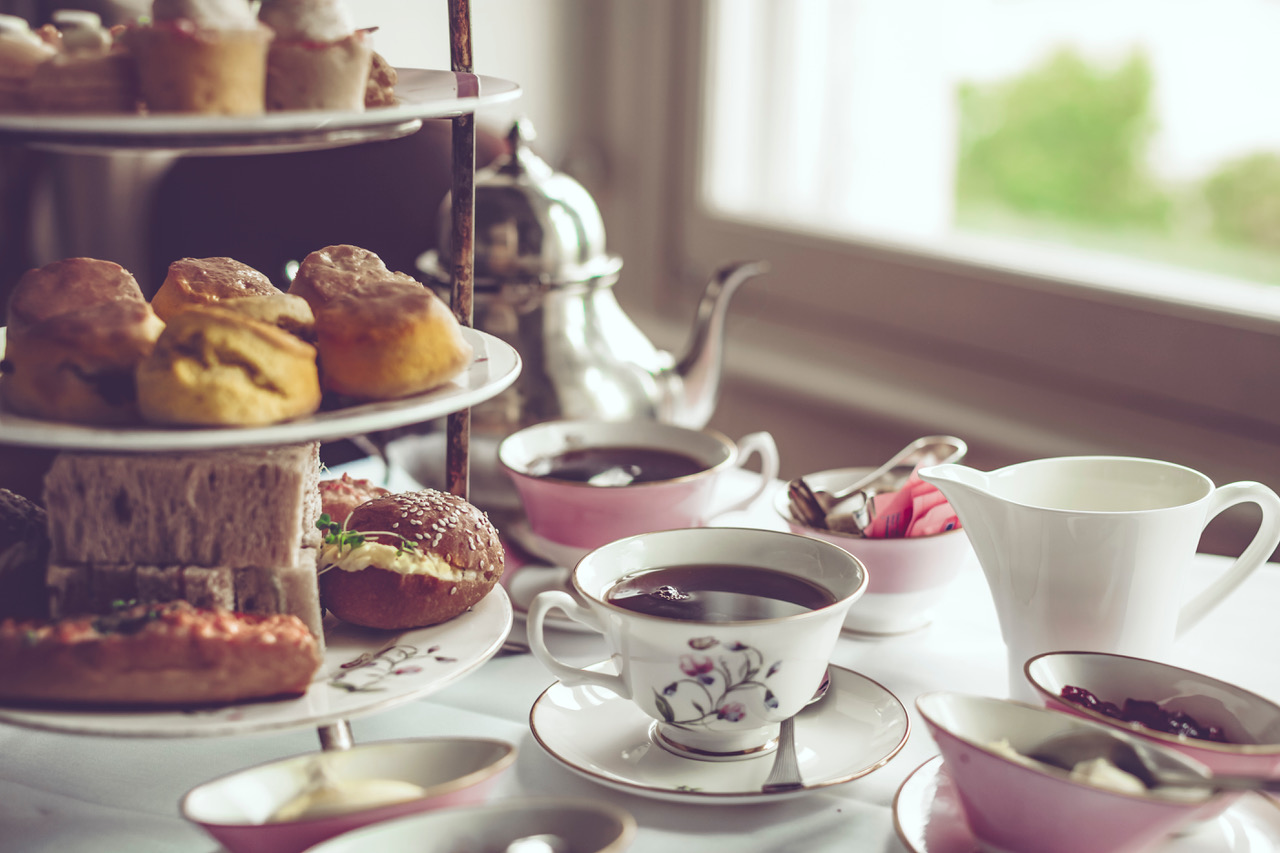 15 min
Afternoon break
Next steps
15 min
Mapping solutions
60 min
Identify gaps between current and future state
How to act upon identified priorities and goals